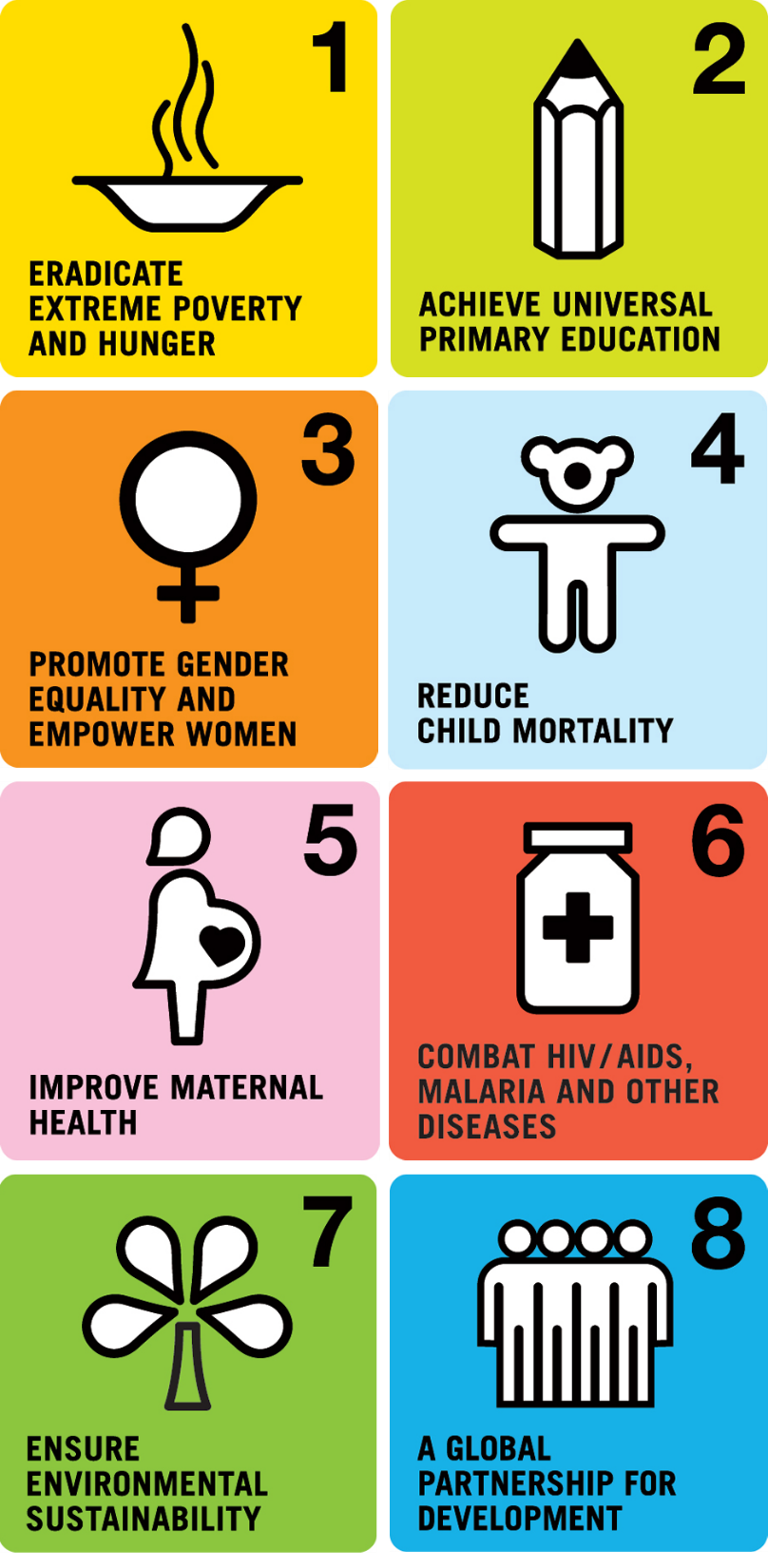 Millennium
Development
Goals

2000-2015
[Speaker Notes: Global Education Centre]
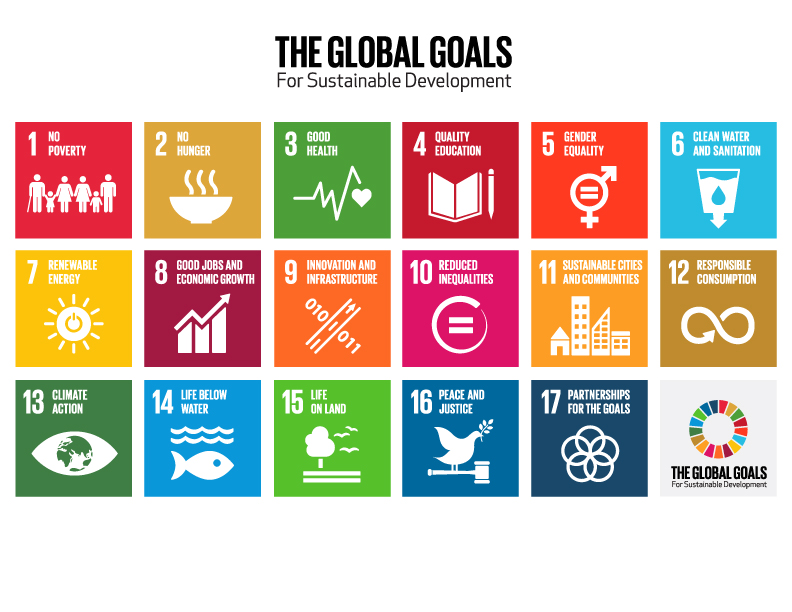 Ratified 25th September 2015
2015-2030
[Speaker Notes: Distribute handout with full pictures (MDGs and GGs)]